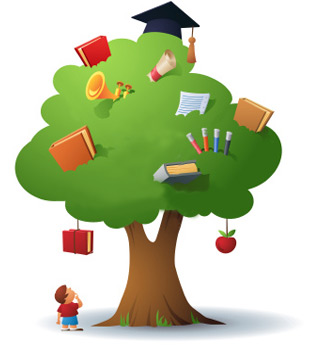 ФОРМИРОВАНИЕ УНИВЕРСАЛЬНЫХ УЧЕБНЫХ ДЕЙСТВИЙ В УЧРЕЖДЕНИЯХ  ДОПОЛНИТЕЛЬНОГО ОБРАЗОВАНИЯ ДЕТЕЙ
Методист МАУ ДО  «ДДЮТ им.Е.А.Евтушенко»
Ткаченко С.В.
Братск 2020
«Цель обучения ребенка состоит в том, чтобы сделать его способным
развиваться дальше без помощи учителя».

 Элберт Хаббарт.
Актуальность проблемы обусловлена
новыми социальным запросам, отражающим трансформацию России из индустриального в постиндустриальное информационное общество, основанное на знаниях и высоком инновационном потенциале;
требованиями общества в повышенной профессиональной мобильности и непрерывном образовании;
социальные запросы определяют цели образования как общекультурное, личностное и познавательное развитие учащихся, обеспечивающие такую ключевую компетенцию образования как «научить учиться
Важнейшей задачей современной системы образования
является формирование совокупности «универсальных учебных действий», обеспечивающих компетенцию «научить учиться»,
 способность личности к саморазвитию и самосовершенствованию путем сознательного и активного присвоения нового социального опыта, а не только освоение учащимися конкретных предметных знаний и навыков в рамках отдельных дисциплин.
Термин «универсальные учебные действия» означает:
В широком значении: способность субъекта к саморазвитию и самосовершенствованию путем сознательного и активного присвоения нового социального опыта.
В узком значении: совокупность действий учащегося, обеспечивающих его культурную идентичность, социальную компетентность, толерантность, способность к самостоятельному усвоению новых знаний и умений, включая организацию этого процесса.
Формирование универсальных учебных действий в образовательном процессе определяется тремя взаимодополняющими положениями:
Формирование универсальных учебных действий как цель образовательного процесса определяет его содержание и организацию.
Формирование универсальных учебных действий происходит в контексте усвоения разных предметных дисциплин.
Универсальные учебные действия, их свойства и качества определяют эффективность образовательного процесса, в частности усвоение знаний и умений; формирование образа мира и основных видов компетенций учащегося, в том числе социальной и личностной компетентности.
Виды универсальных учебных действий(по материалам ФГОС НОО)
Личностные УУД обеспечивают ценностно-смысловую ориентацию учащихся (умение соотносить поступки и события с принятыми этическими принципами, знание моральных норм и умение выделить нравственный аспект поведения), а также ориентацию в социальных ролях и межличностных отношениях. Применительно к учебной деятельности следует выделить три вида действий:
-       самоопределение - личностное, профессиональное, жизненное самоопределение;
-     смыслообразование - установление учащимися    связи между целью учебной деятельности и ее мотивом, другими словами, между результатом учения и тем, что побуждает деятельность, ради чего она осуществляется. 
-    нравственно-этическая ориентация - действие нравственно – этического оценивания усваиваемого содержания, обеспечивающее личностный моральный выбор на основе социальных и личностных ценностей.
Регулятивные УУД обеспечивают организацию учащимся своей учебной деятельности -
К ним относятся следующие:
 -       целеполагание - как постановка учебной задачи на основе соотнесения того, что уже известно и усвоено учащимся, и того, что еще неизвестно;
-       планирование - определение последовательности промежуточных целей с учетом конечного результата; составление плана и последовательности действий;
-       прогнозирование – предвосхищение результата и уровня усвоения; его временных характеристик;
-     контроль в форме сличения способа действия и его результата с заданным эталоном с целью обнаружения отклонений от него;
-    коррекция – внесение необходимых дополнений и корректив в план и способ действия в случае расхождения ожидаемого результата действия и его реального продукта;
-    оценка – выделение и осознание учащимся того, что уже усвоено и что еще подлежит усвоению, оценивание качества и уровня усвоения;
-    саморегуляция,  как способность к мобилизации сил и энергии; способность к волевому усилию – выбору в ситуации мотивационного конфликта и к преодолению препятствий.
Познавательные УУД включают общеучебные,  логические действия, а также действия постановки и решения проблем.
Общеучебные универсальные действия:
-       самостоятельное выделение и формулирование познавательной цели;
-       поиск и выделение необходимой информации; применение методов информационного поиска, в том числе с помощью компьютерных средств;
-       структурирование знаний;
-       осознанное и произвольное построение речевого высказывания в устной и письменной форме;
-  выбор наиболее эффективных способов решения задач в зависимости от конкретных условий;
-       рефлексия способов и условий действия, контроль и оценка процесса и результатов деятельности;
-       смысловое чтение; понимание и адекватная оценка языка средств массовой информации;
-       постановка и формулирование проблемы, самостоятельное создание алгоритмов деятельности при решении проблем творческого и поискового характера.
Логические универсальные действия:
    
-            анализ;
-       синтез;
-       сравнение, классификация объектов по выделенным признакам;
-       подведение под понятие, выведение следствий;
-       установление причинно-следственных связей;
-       построение логической цепи рассуждений;
-       доказательство;
-       выдвижение гипотез и их обоснование.
Постановка и решение проблемы:
-       формулирование проблемы;
-       самостоятельное создание способов решения проблем творческого и поискового характера.

Особую группу общеучебных универсальных действий составляют знаково-символические действия:
-       моделирование;
-       преобразование модели с целью выявления общих законов, определяющих данную предметную область.
Коммуникативные УУД обеспечивают социальную компетентность и учет позиции других людей, партнера по общению или деятельности, умение слушать и вступать в диалог; участвовать в коллективном обсуждении проблем; интегрироваться в группу сверстников и строить продуктивное взаимодействие и сотрудничество со сверстниками и взрослыми.
Видами коммуникативных действий являются:
-       планирование учебного сотрудничества с педагогом и сверстниками – определение целей, функций участников, способов взаимодействия;
-       постановка вопросов – инициативное сотрудничество в поиске и сборе информации;
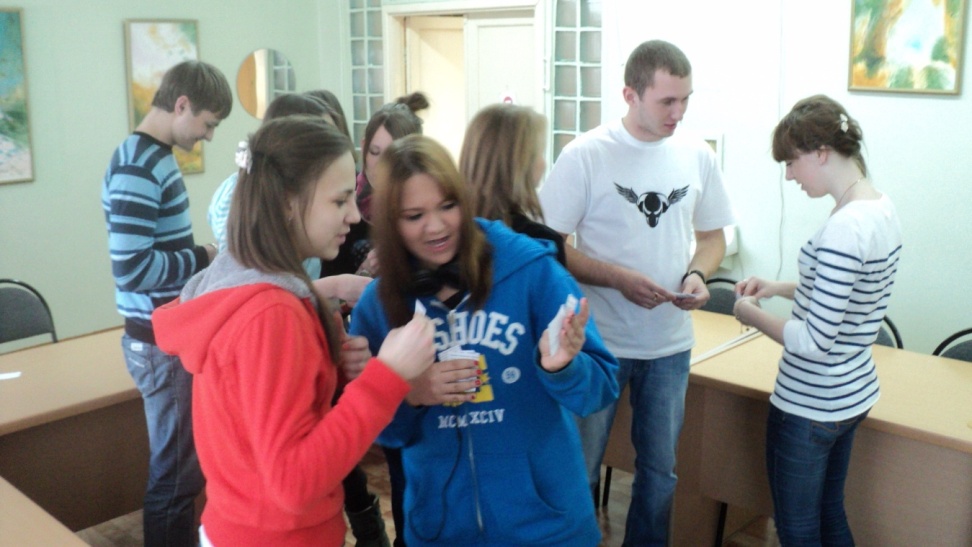 -      разрешение конфликтов – выявление, идентификация проблемы, поиск и оценка альтернативных способов разрешение конфликта, принятие решения и его реализация;
-       управление поведением партнера – контроль, коррекция, оценка действий партнера;
-       умение с достаточной полнотой и точностью выражать свои мысли в соответствии с задачами и условиями коммуникации, владение монологической и диалогической формами речи в соответствии с грамматическими и синтаксическими нормами родного языка.
В основе формирования УУД лежит
 «умение учиться», которое предполагает полноценное освоение всех компонентов учебной деятельности (познавательные и учебные мотивы; учебная цель; учебная задача; учебные действия и операции) и выступает существенным фактором повышения эффективности освоения учащимися предметных знаний, умений и формирования компетенций, образа мира и ценностно-смысловых оснований личностного морального выбора.
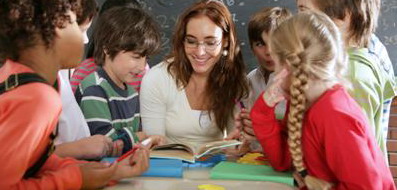 Составляющие процесса формирования УУД:
Учебная деятельность – самостоятельная деятельность ученика по усвоению знаний, умений и навыков, в которой он изменяется и эти изменения осознаёт.
Учебная задача (чему? зачем?) – цель, которую перед собой ставит ученик.
Учебное действие (как?) – система существенных признаков понятия или алгоритм.
Самоконтроль (правильно?) – определение правильности выполненного действия.
Самооценка (хорошо? можно лучше?) - определение степени соответствия эталону или качества выполненного действия.
УУД направлены на достижение планируемых результатов.
 Различают три группы планируемых результатов:
1. Предметные универсальные учебные действия – лежат в основе изучения самого предмета (опыт получения, преобразования и применения предметных знаний).
2.Метапредметные универсальные действия – центральной составляющей является формирование умения у учащихся работать с информацией (извлекать её, анализировать, воспринимать). Отражают межпредметные понятия.
3. Личностные универсальные учебные действия – эмоциональность и нравственность в изучении предмета, развитии толерантности, здорового образа жизни.
Критериями оценки сформированности УУД у учащихся выступают:
-       соответствие возрастно-психологическим нормативным требованиям;
-       соответствие свойств УУД заранее заданным требованиям.
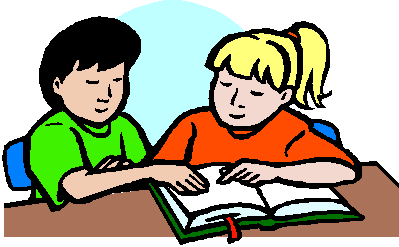 Благодарю за внимание!